Southern California SAR data availability
Scott Baker
baker@unavco.org
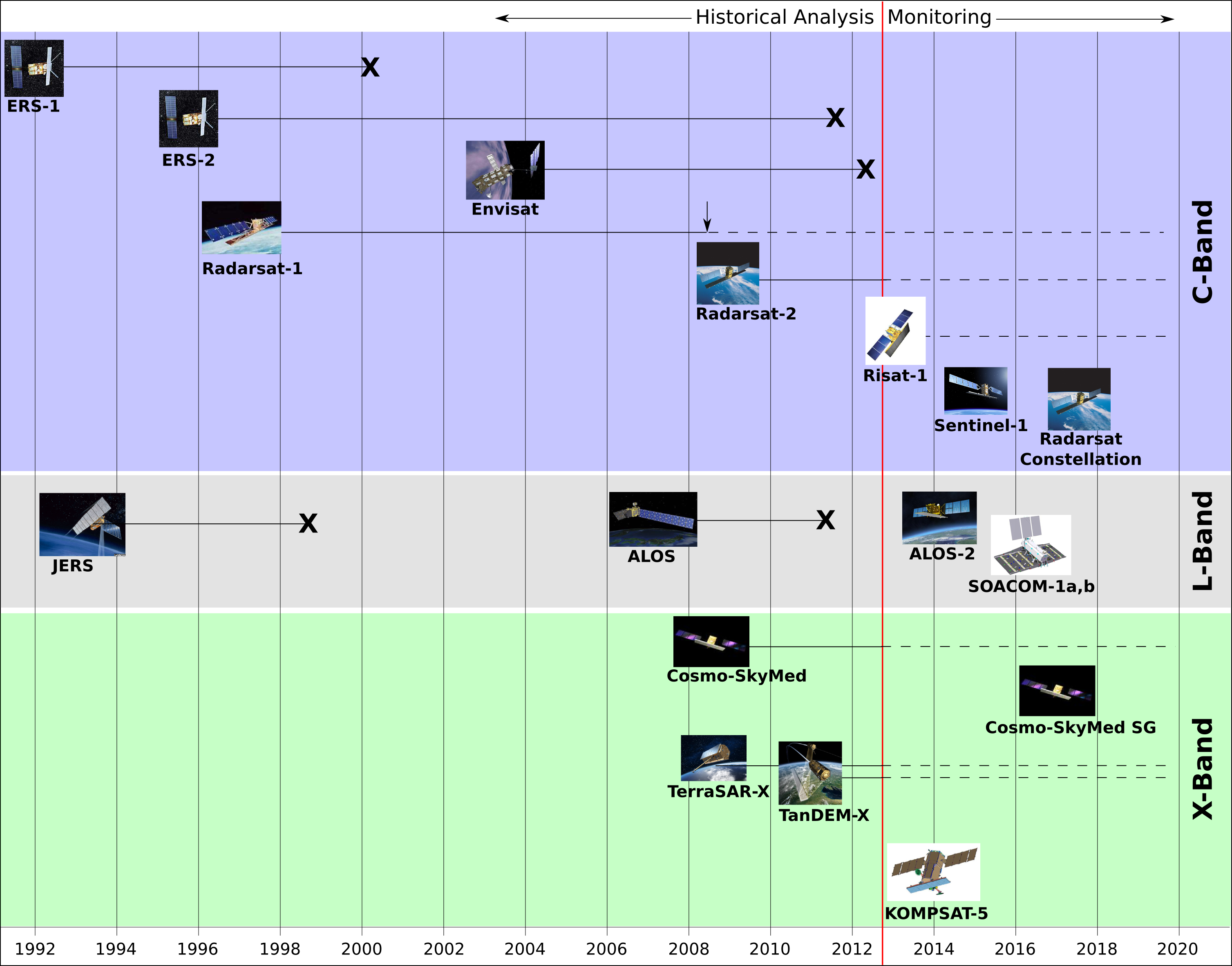 Previous Missions
*Still operational, but limited data availability
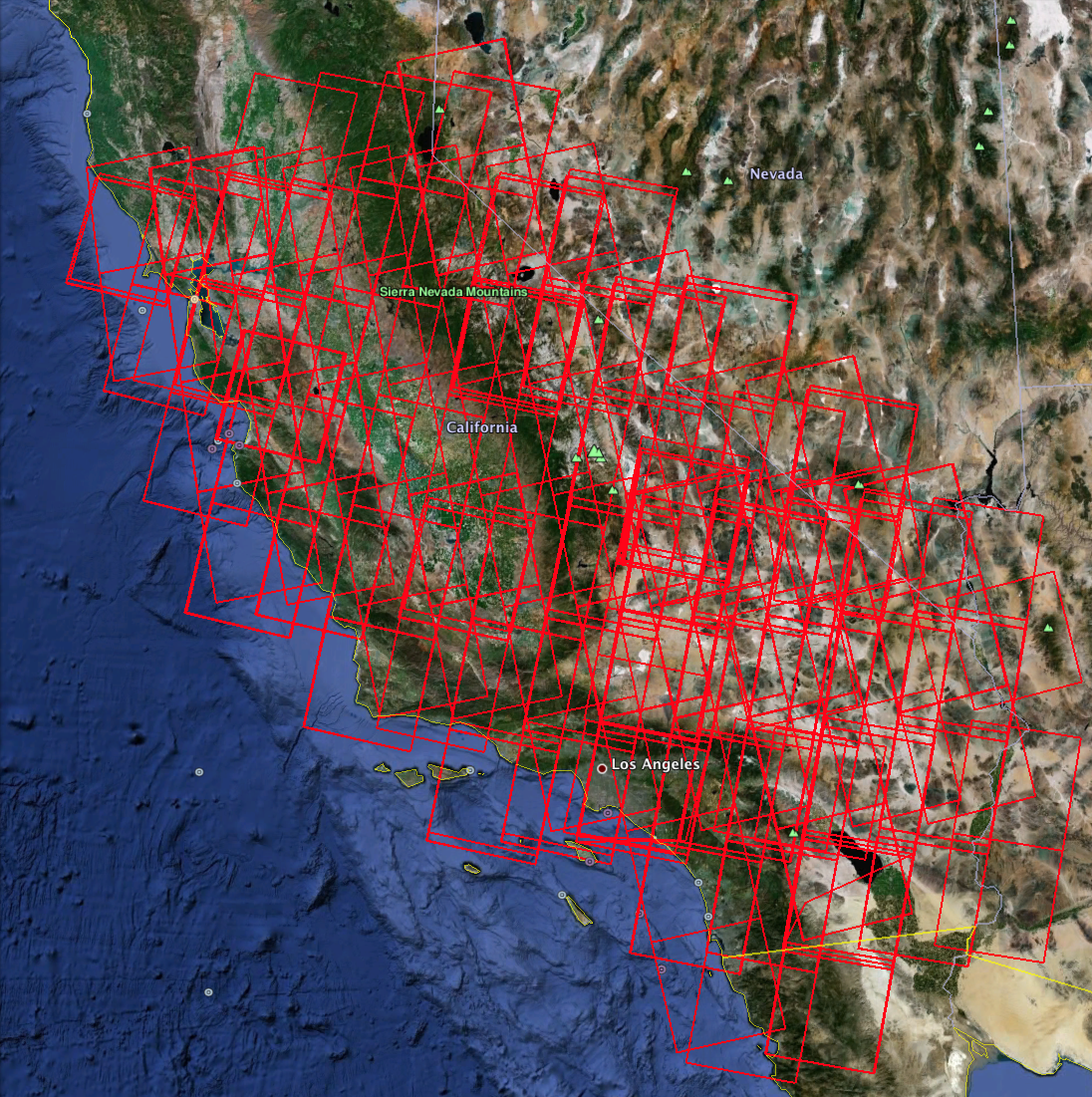 ERS
~100 acquisitions/track
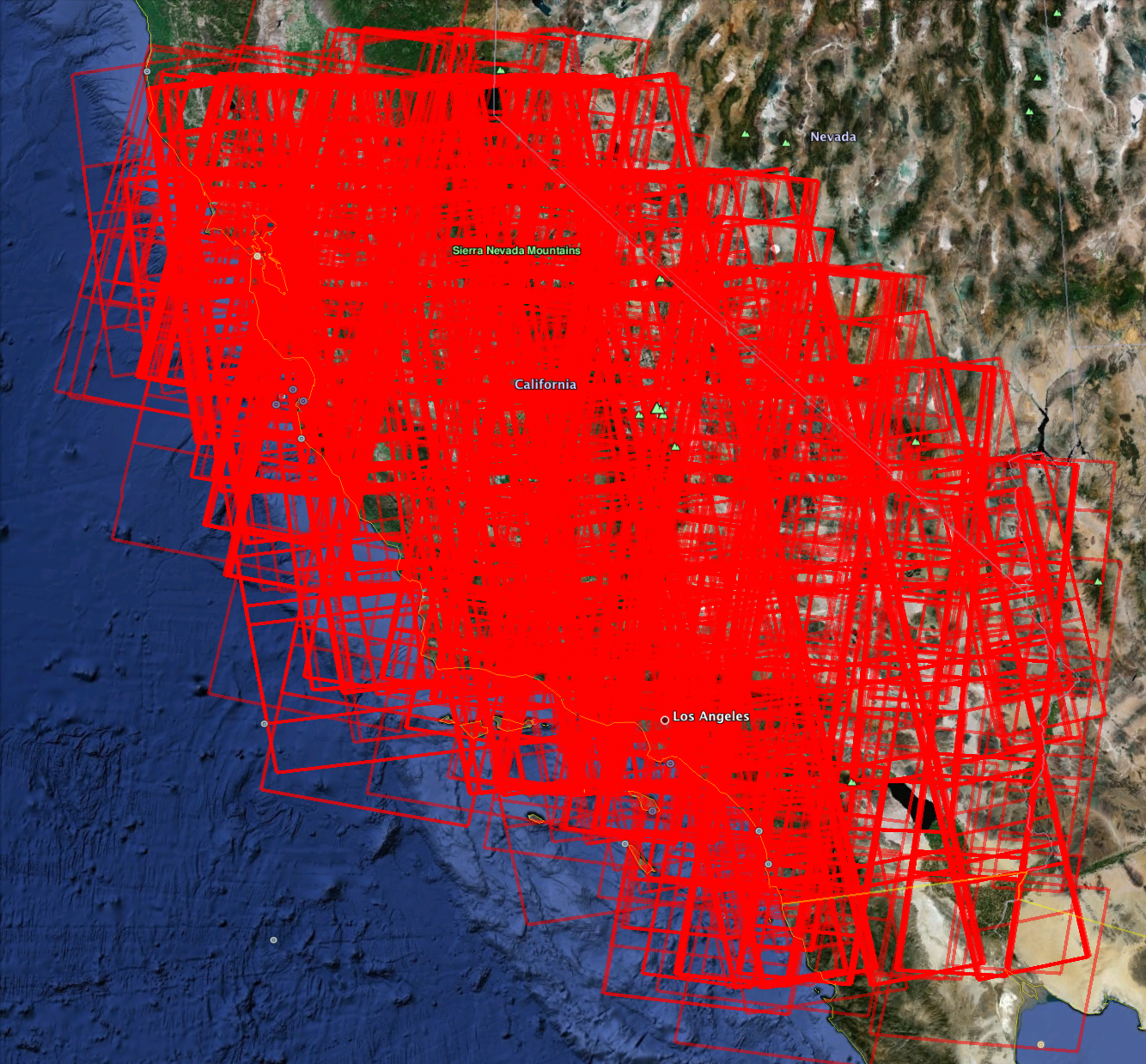 Radarsat-1
~100 acquisitions/track
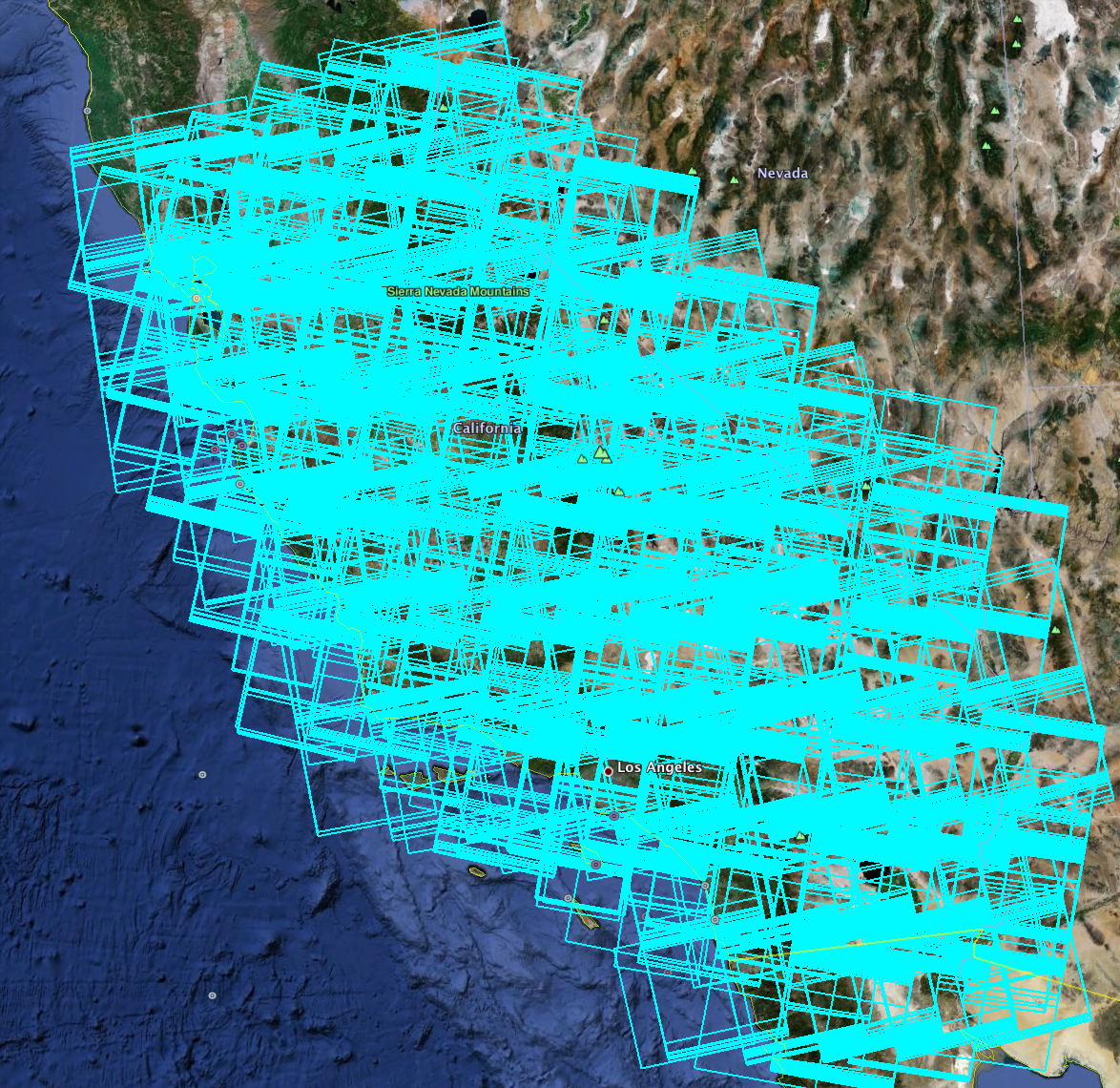 Envisat
~50 acquisitions/track
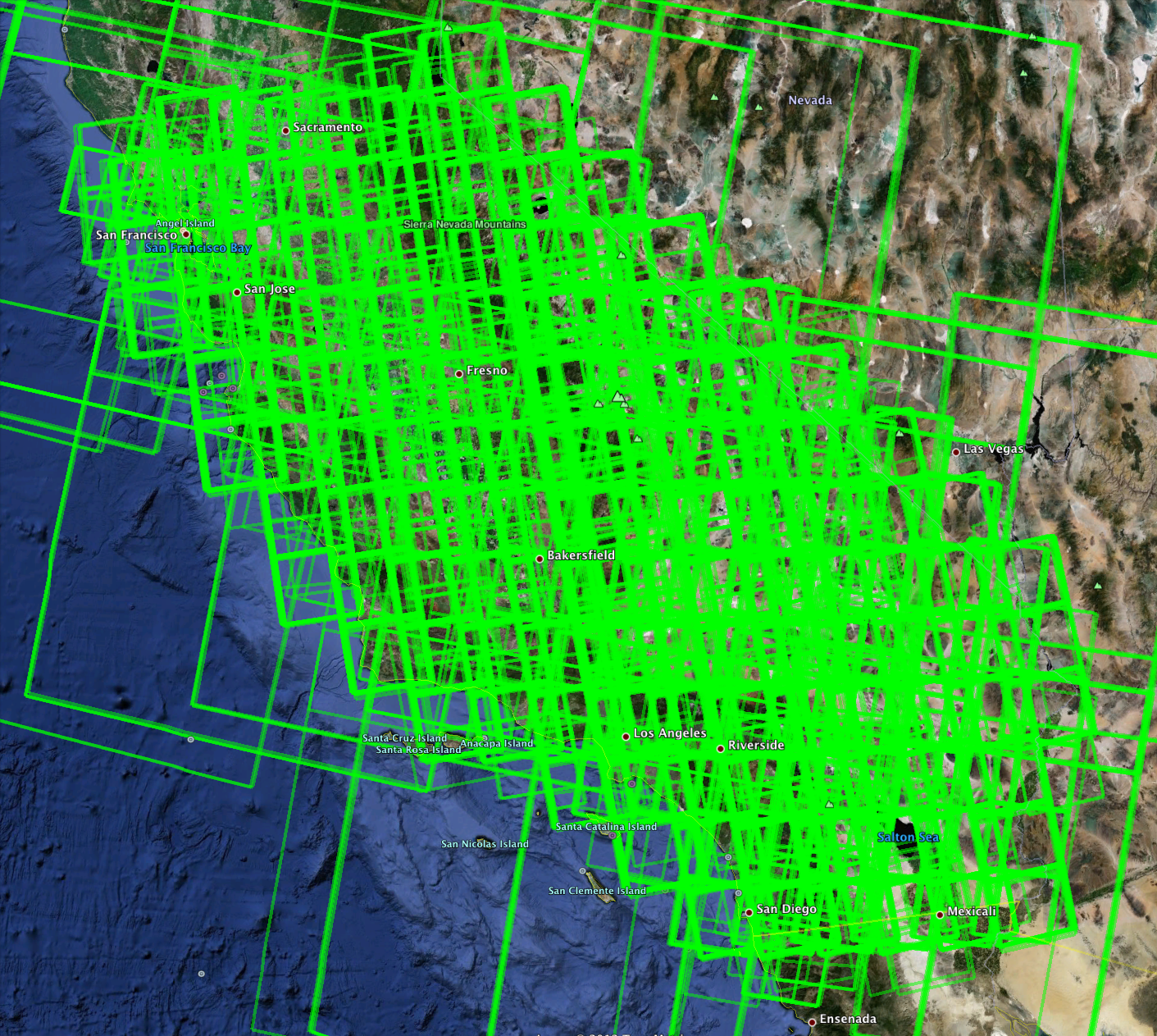 ALOS
~20 acquisitions/track
http://facility.unavco.org/data/sar/sar.html
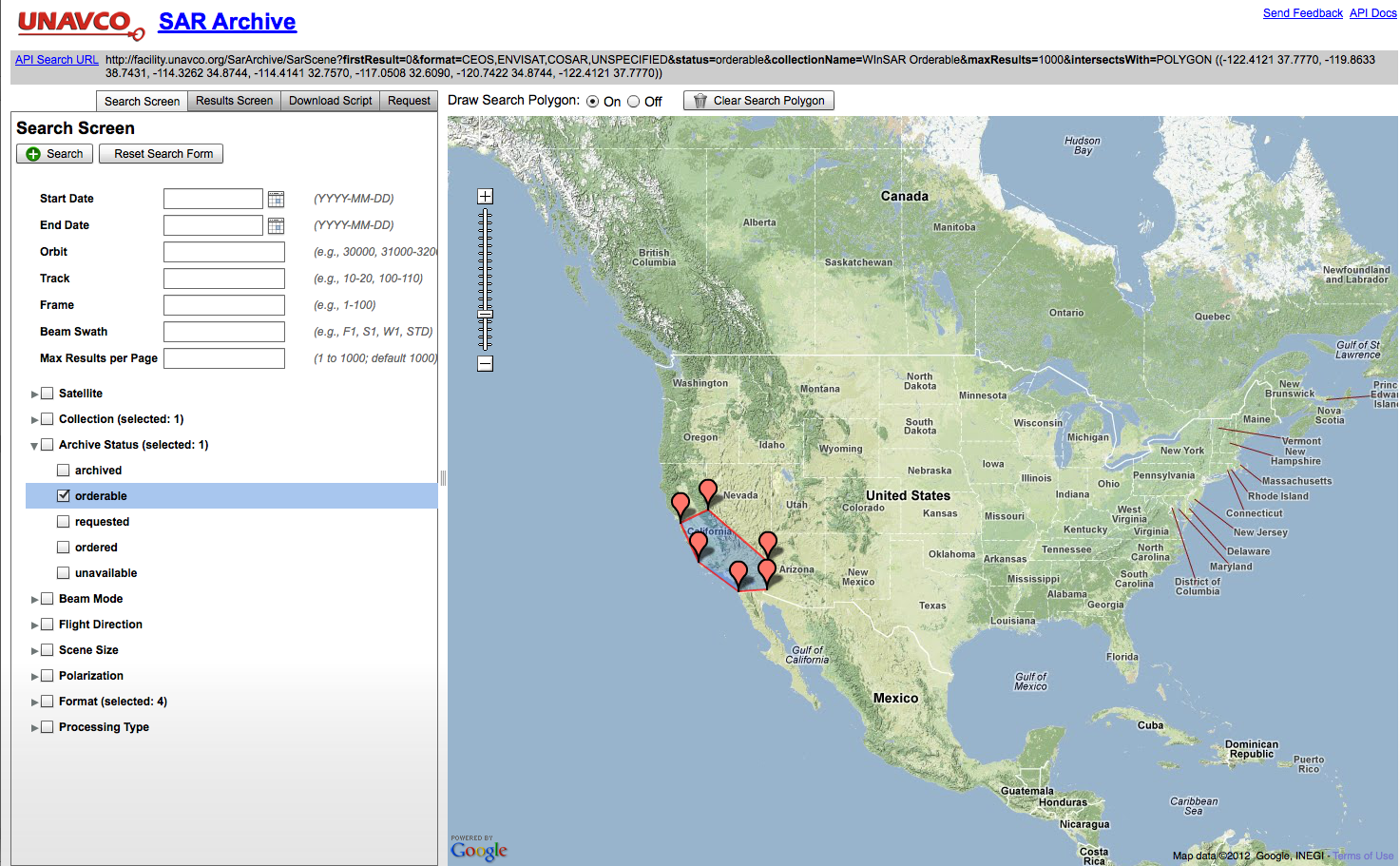 Current Missions
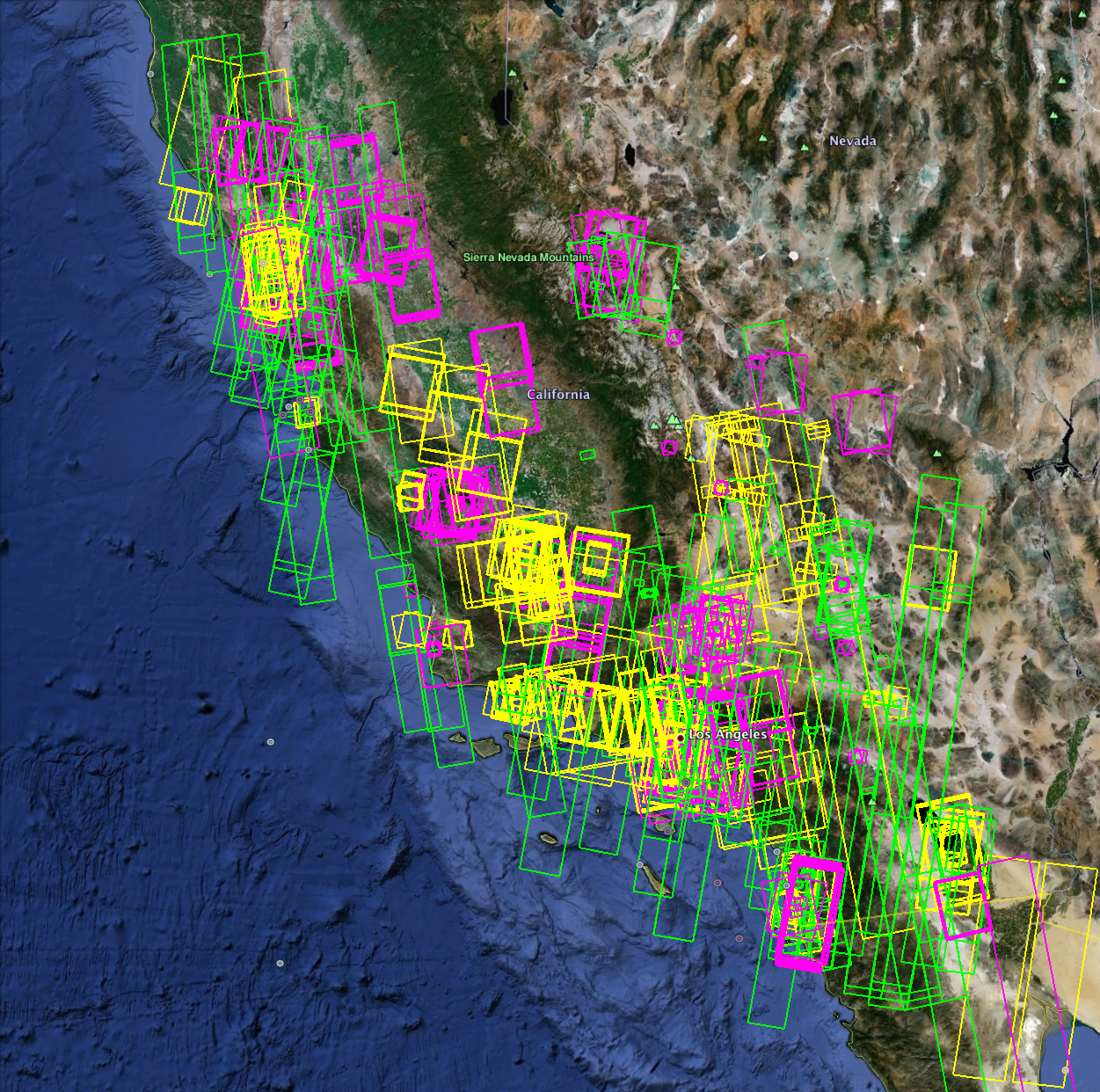 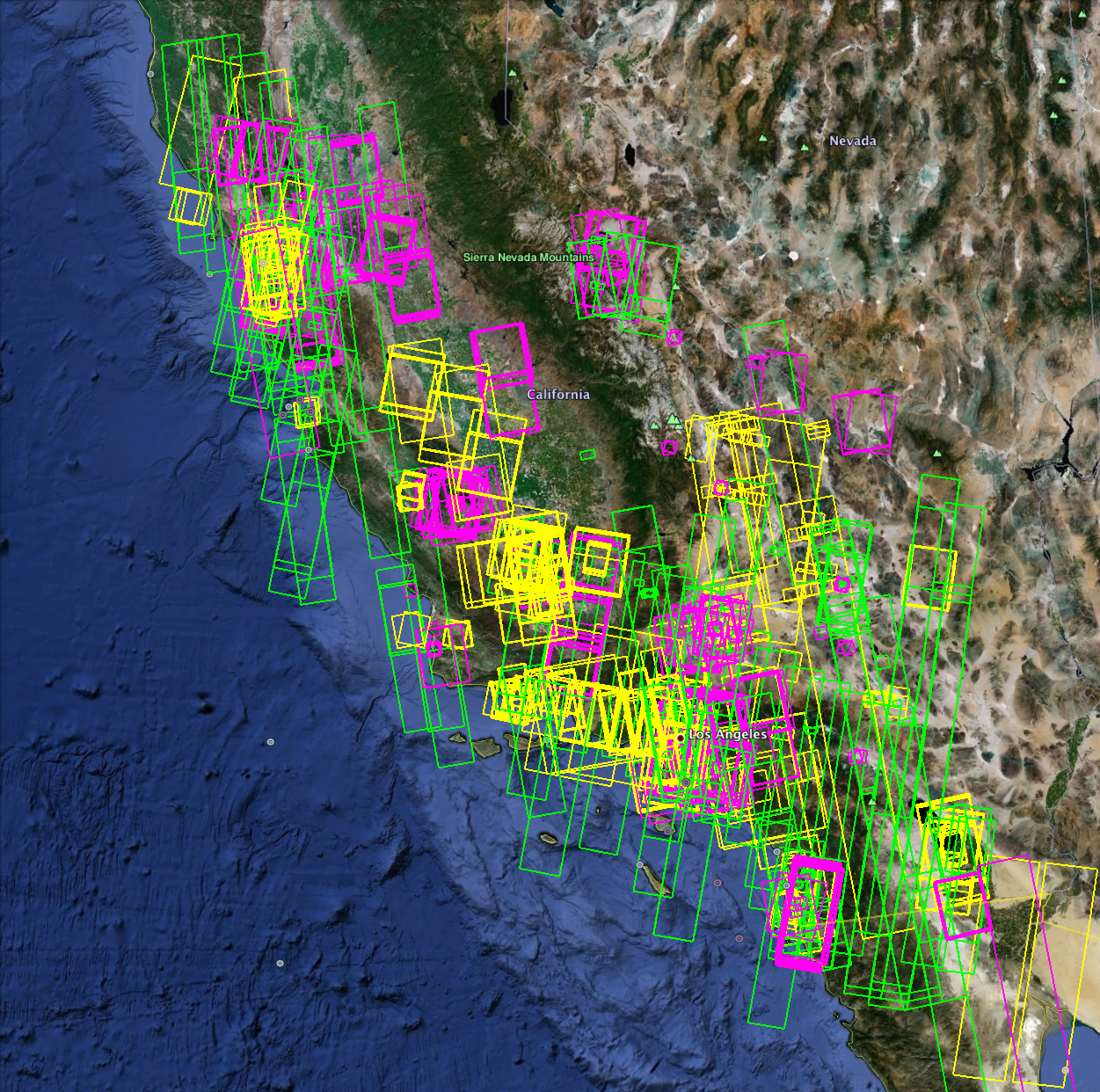 Cosmo-SkyMed, TerraSAR-X, and Radarsat-2
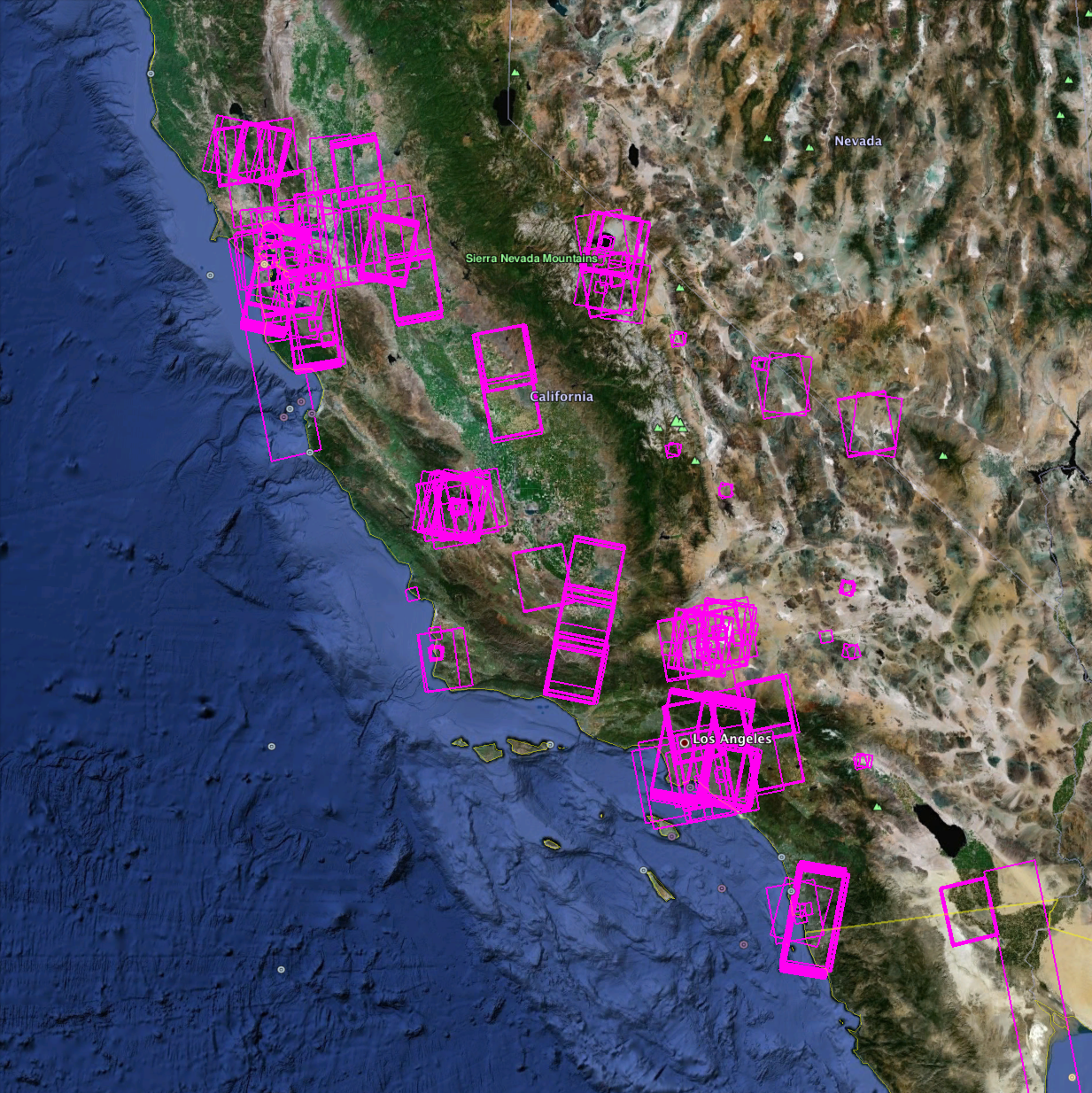 Cosmo-SkyMed
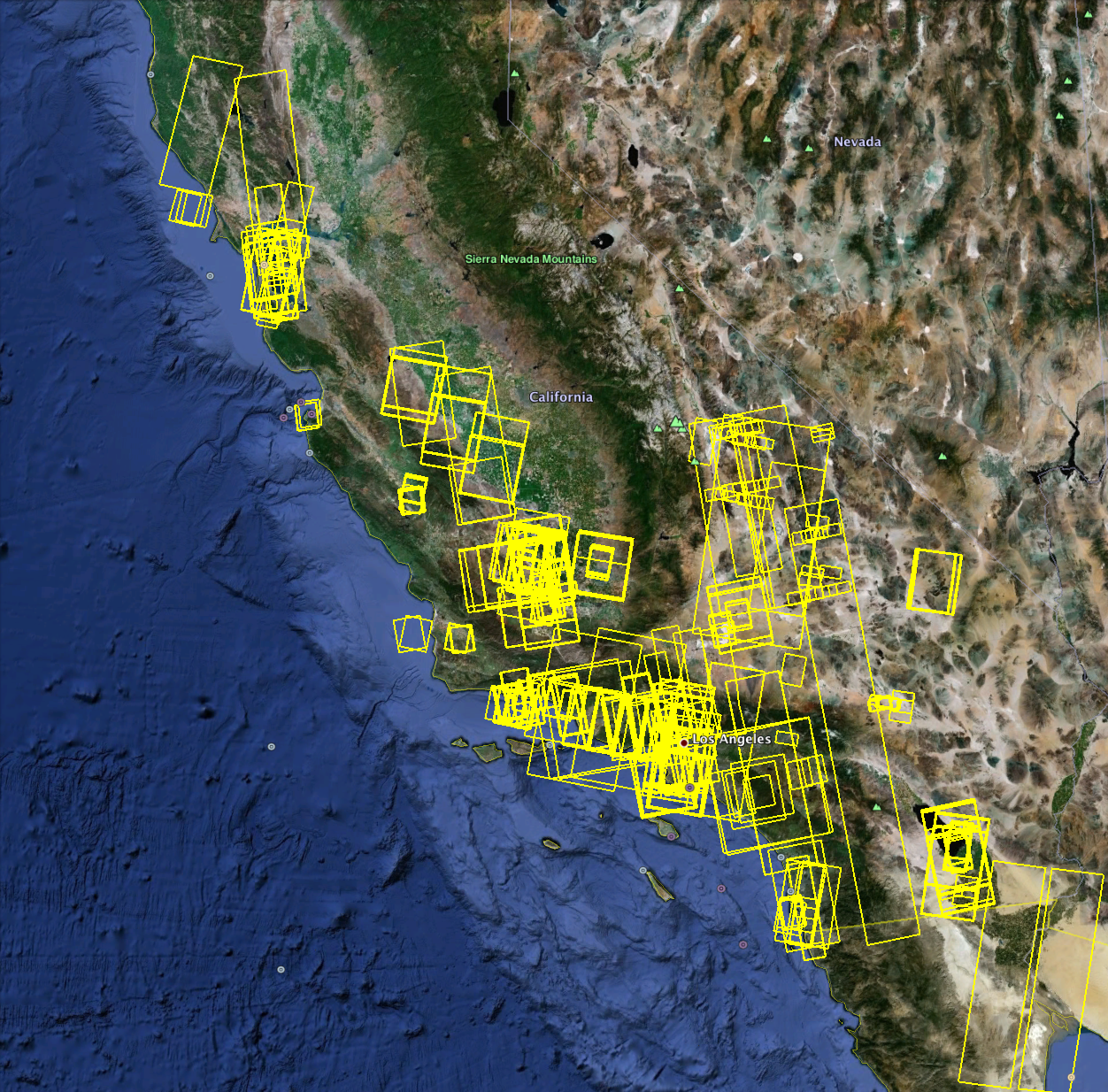 Radarsat-2
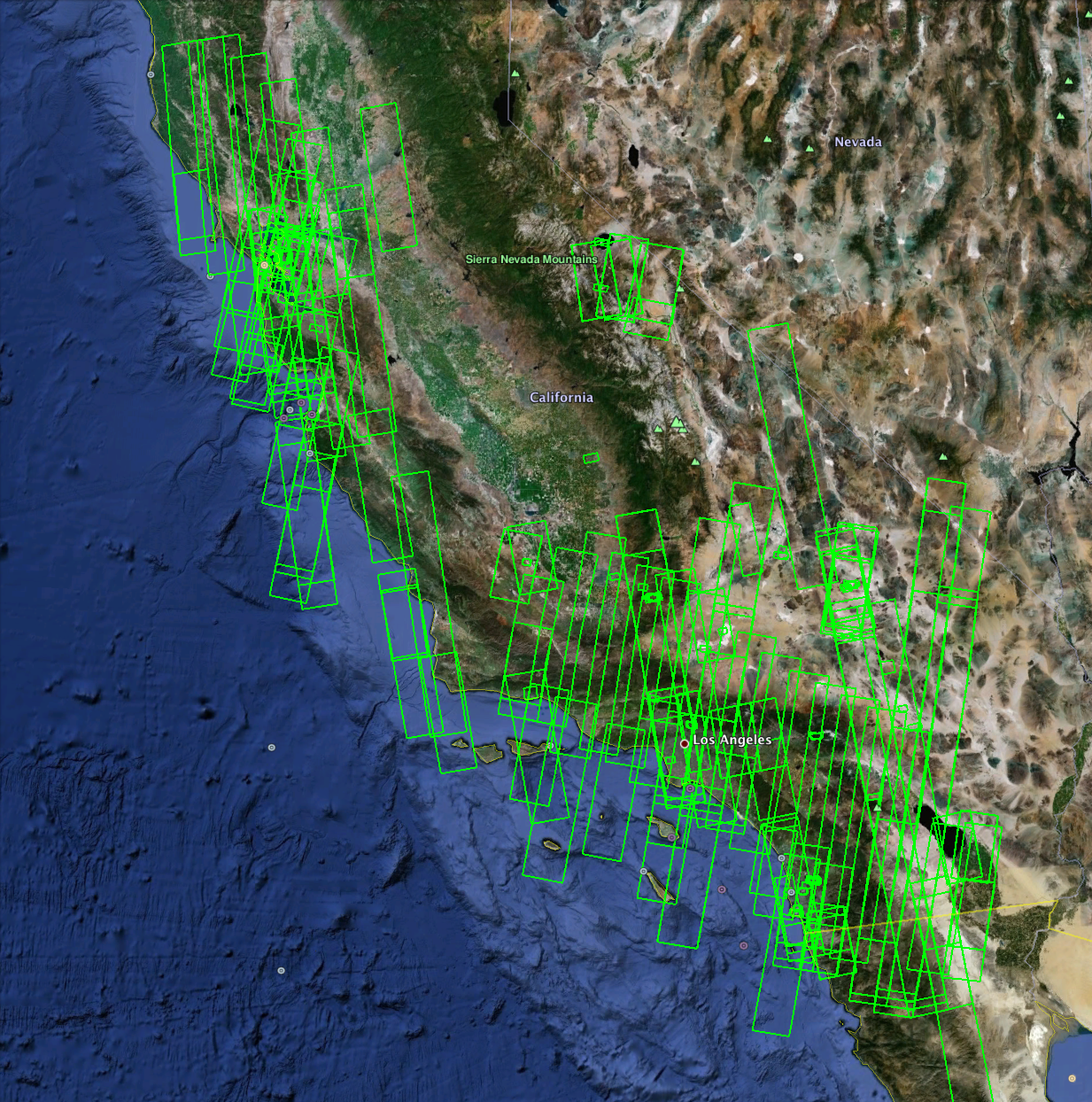 TerraSAR-X/TanDEM-X
http://winsar.unavco.org/tasking_tsx.html
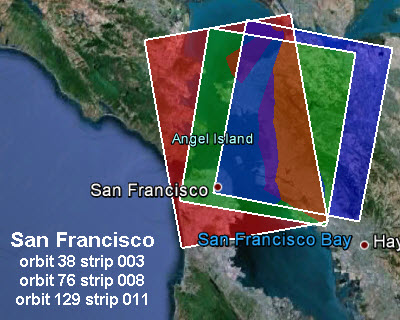 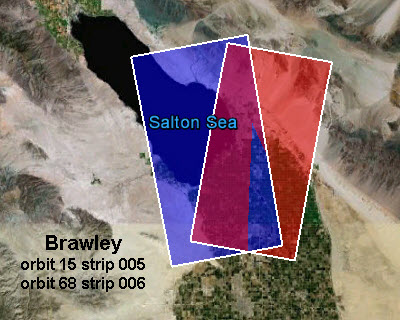 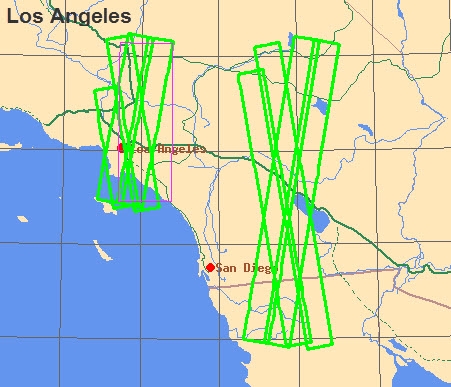 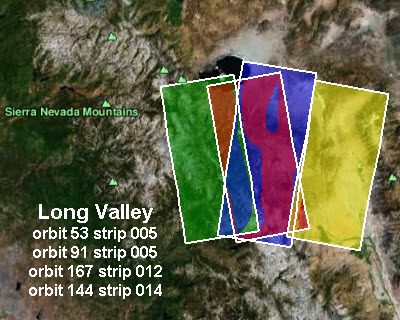 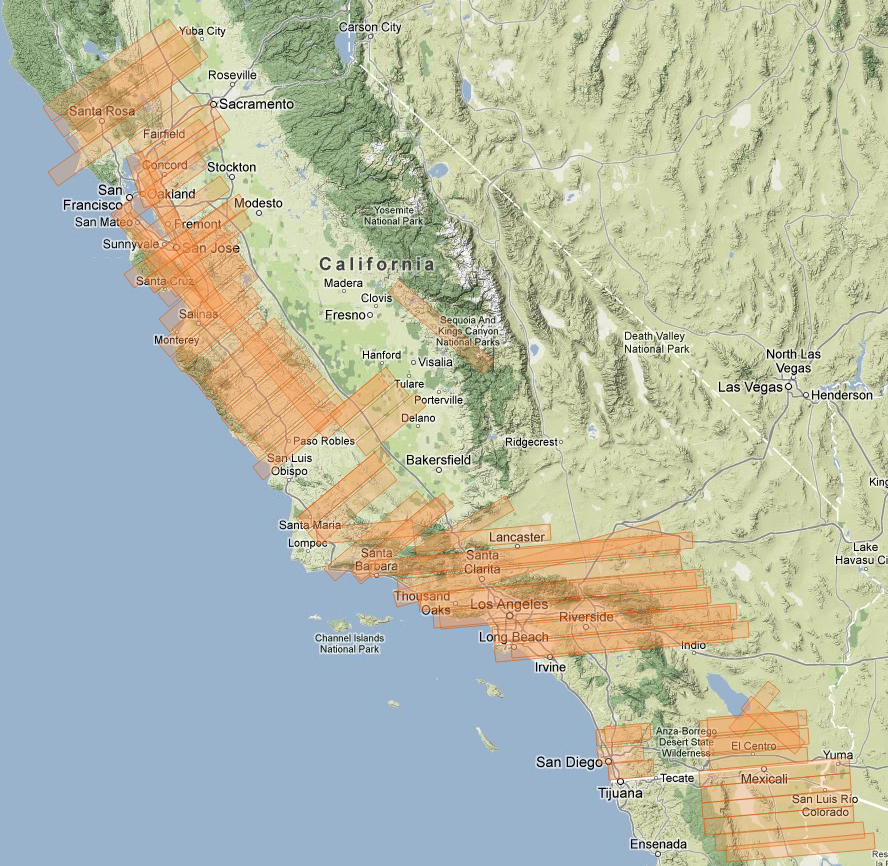 UAVSAR
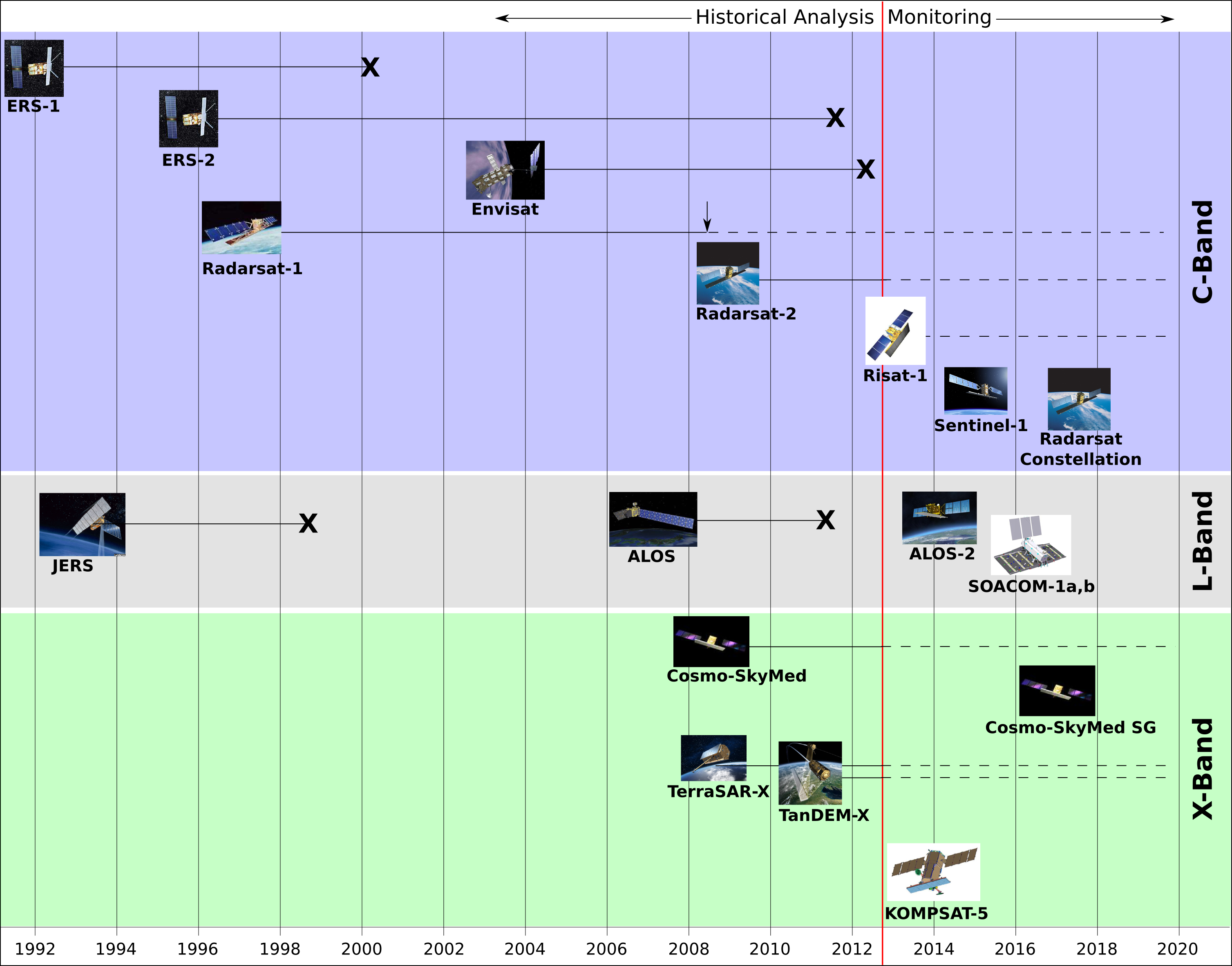 Approved Future Missions
Data source:  http://database.eohandbook.com
THANK YOU
QUESTIONS?